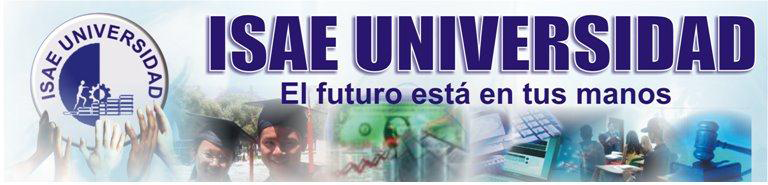 Sede Central-Panamá Facultad de Ciencias TecnológicasLicenciatura En InformáticaAsignatura:Seminario Tema: Conocer, Manejar Información Relevante Sobre Los Mapas Y La Herramienta CmapTools.Facilitador:Ernesto SánchezExpositor:Rojas LuisAsignación: Trabajo Individual
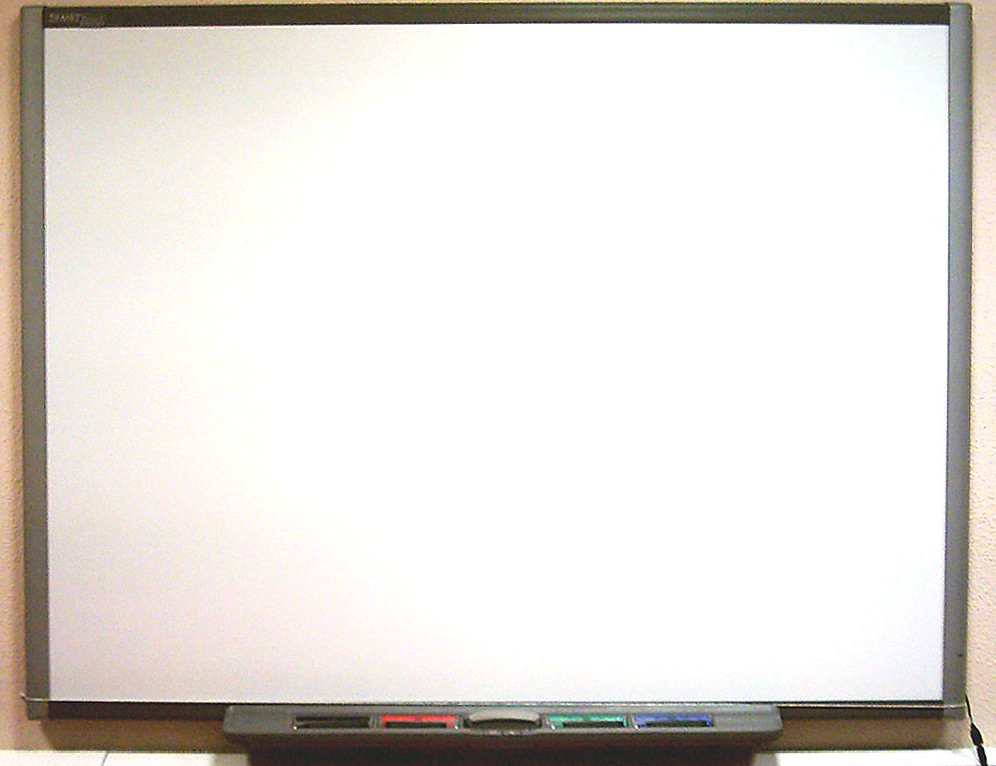 LA PIZARRA DIGITAL INTERACTIVA
PDI
DIFERENCIAR ENTRE:
Pizarra Digital: Sistema tecnológico, generalmente integrado por un ordenador y un video proyector, que permite proyectar contenidos digitales en un formato idóneo para visualización en grupo. Se puede interactuar sobre las imágenes proyectadas utilizando los periféricos del ordenador: ratón, teclado...
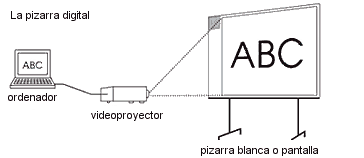 DIFERENCIAR ENTRE:
Pizarra Digital Interactiva: Sistema tecnológico, integrado por un ordenador, un video proyector y una Pizarra (ya sea de puntero, táctil…), que permite proyectar en una superficie interactiva contenidos digitales en un formato idóneo para visualización en grupo. Se puede interactuar directamente sobre la superficie de proyección.
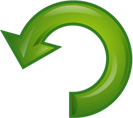 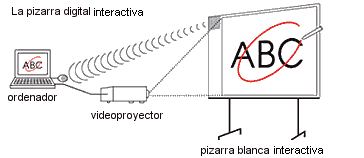 TIPOS DE PIZARRA DIGITAL INTERACTIVA:
Promethean: Es una PDI, que cuenta con un tablero duro de melanina y tiene una rejilla de metal de cobre metida en su interior, a  partir del uso de un lápiz inductivo reconoce la señal y la envía al ordenador. Al hacerlo sobre una imagen proyectada nos proporciona la interactividad. Es imprescindible calibrarla previamente.
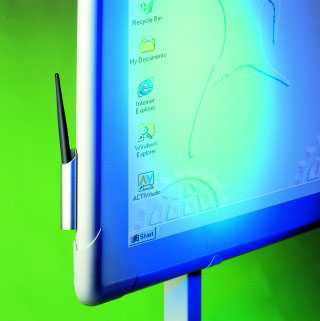 Más precisión y resistencia.
Más caras
TIPOS DE PIZARRA DIGITAL INTERACTIVA:
Interwrite: Es una PDI electromagnética, sobre la cual, al actuar con un bolígrafo digital, comunica las acciones que se producen al ordenador. Al igual que la anterior esto se produce sobre una imagen proyectada, por lo que es imprescindible caligrarla. Es muy similar a la anterior.
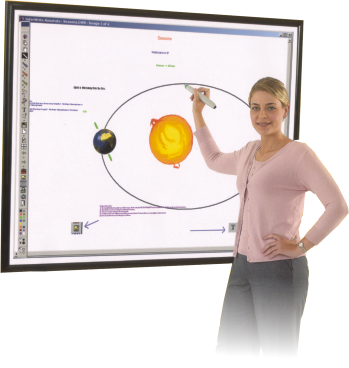 Más precisión y resistencia.
Más caras
TIPOS DE PIZARRA DIGITAL INTERACTIVA:
E-beam: está basada en un dispositivo que combina ultrasonidos e infrarrojos. El sistema está alojado en un pequeño receptor que se adhiere a una esquina de cualquier pizarra blanca convencional y la convierte en una Pizarra Digital Interactiva con la que nos comunicaríamos a través de un lápiz.
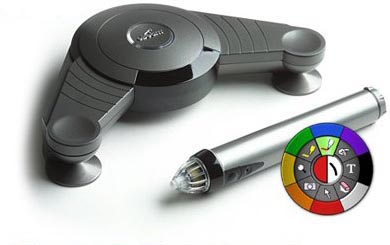 Mucho más económica y fácil de trasladar.
Se descalibra con facilidad
TIPOS DE PIZARRA DIGITAL INTERACTIVA:
Mando Wii: Pizarra Digital Interactiva de bajo coste. En realidad nesesitamos de unas cuantas adaptaciones para hacer funcionar este recurso pero es mucho más barato que los anteriores y lo podemos hacer nosotros.

Ver enlace
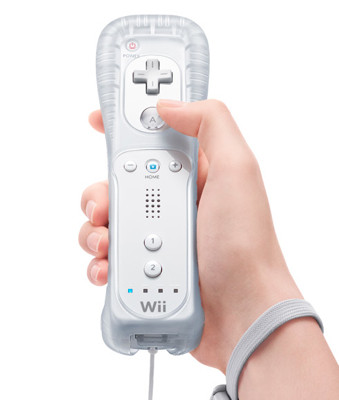 Ideal sobre todo por su bajo precio.
Tiene un uso más complejo, al ser a distancia
TIPOS DE PIZARRA DIGITAL INTERACTIVA:
Smartboard: Se trata de una PDI táctil, la pizarra responde a la presión, de forma que allí donde actuamos, se produce la respuesta del ordenador, es decir, somos nosotros los que funcionamos como ratón, interactuando con el ordenador sin necesidad de más elementos.
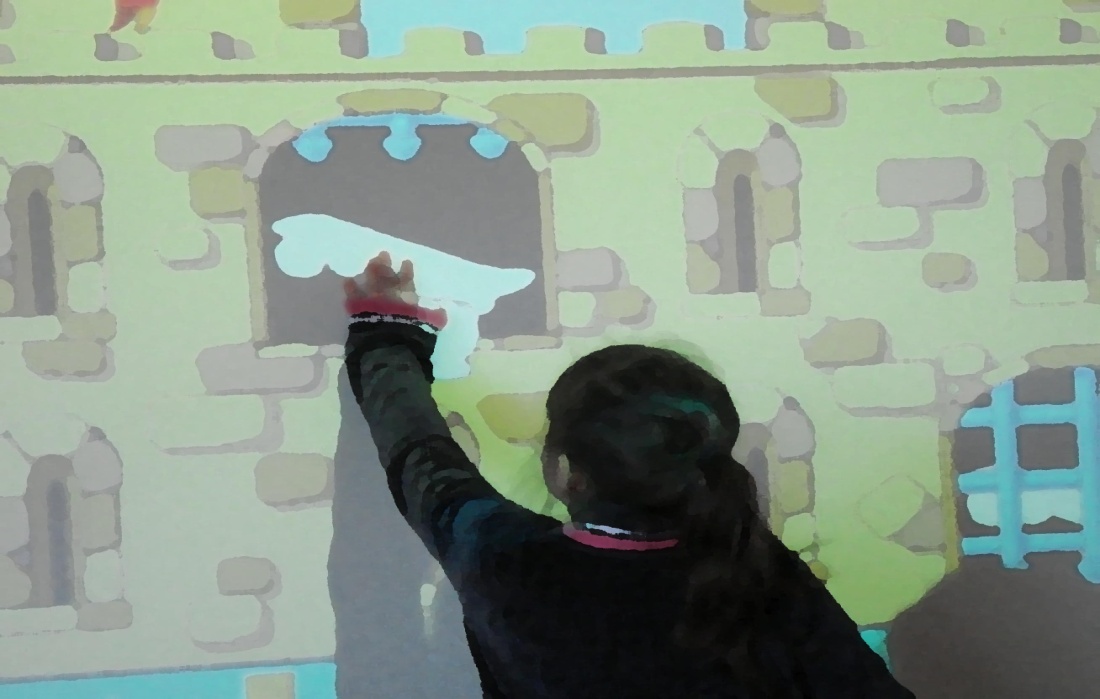 Ideal sobre todo en los primeros ciclos y etapas.
Es un poco más delicada al ser táctil.
TIPOS DE PIZARRA DIGITAL INTERACTIVA:
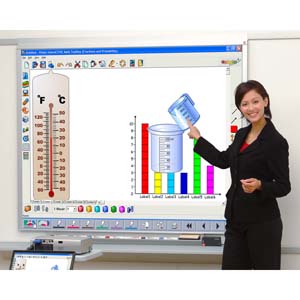 Teamboard: Pizarra Digital Interactiva Táctil, es decir que funciona a través de la presión que realizamos sobre ella. La comercializan como tres pizarras a la vez, ya que su superficie es proyectable y se puede escribir sobre ella y borrar en seco.
Ideal en primeros ciclos y etapas. Se muestra muy resistente ofreciendo largas garantías
TIPOS DE PIZARRA DIGITAL INTERACTIVA:
Tipos de PDI:
Táctiles: Las utilizamos a través de la presión, son duraderas, aunque menos precisas y menos resistentes.
Smartboard, teamboard
Electromagnéticas: Requerimos de un lápiz o apuntador electrónico pero ello hace que sean mucho más preciasas y resistentes.
Promethean, Interwrite
Ultrasonidos e infrarrojos:Se trata de un dispositivo que conecta con un lápiz a través de ultrasonidos e infrarrojos lo que las hace algo menos precisas pero mucho más económicas.
Ebeam, Mimio
TIPOS DE PROYECCIÓN:
Proyección frontal: El alumno/profesor se sitúa entre la Pizarra y el proyector lo que va a generar sombras en la Pizarra y dificulta el uso. Esto se corrige con algo de entrenamiento en el uso del recurso.
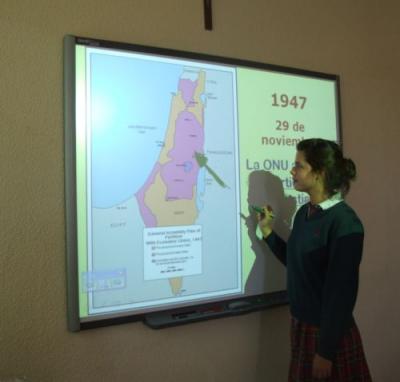 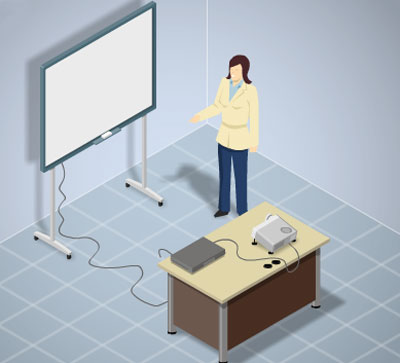 TIPOS DE PROYECCIÓN:
Proyección superior: El proyector viene incorporado en un soporte superior que reduce mucho la aparición de sombras, aunque deforma un poco la imagen y encarece bastante el recurso.
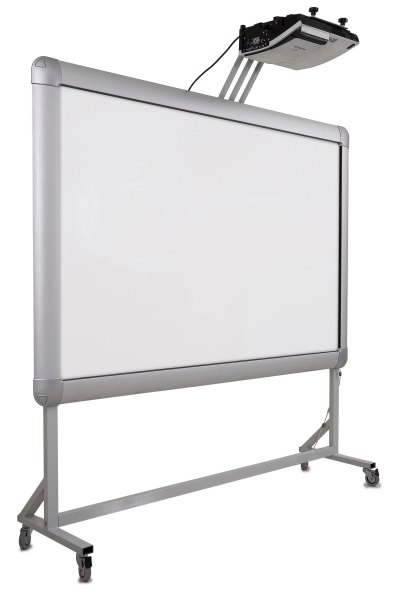 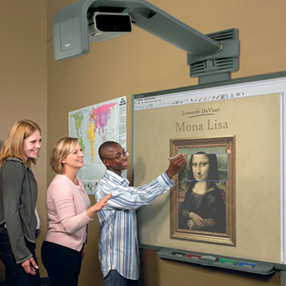 TIPOS DE PROYECCIÓN:
Retroproyectadas: El proyector está incorporado en la parte posterior, lo que hace que no se produzcan sombras y no se descalibren. Son mucho más caras y ocupan mucho más espacio
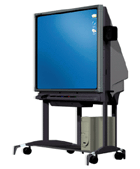 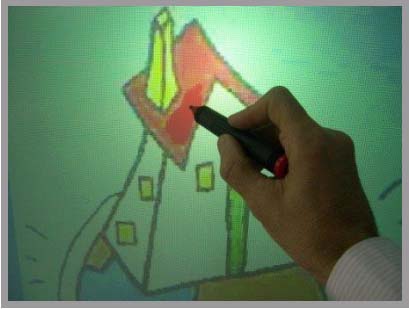 CARACTERÍSTICAS GENERALES
Todas las PDI requieren de calibración, ya que es la forma de decirle al ordenador el lugar en que está proyectada la imagen.
Van a requerir de ordenador y proyector además de la “PDI”.
Los diferentes modelos van a contar con un software para la elaboración de materiales.
CARACTERÍSTICAS GENERALES
Para la utilización de este software es necesaria la formación de los diferentes profesionales en el recurso.
Esta formación nos va a permitir crear las actividades adaptadas a las características de nuestros alumnos/as.
CARACTERÍSTICAS GENERALES
Cada marca tiene su software propio que va modernizando y actualizando para dar un mayor número de recursos y atractivos a sus usuarios.
Con las nuevas tecnologías las marcas van privatizando su software para protegerlo de un uso con otros recursos ajenos .
Hardware
Las Pizarras digitales suelen estar conectadas al ordenador a través de un puerto “USB”
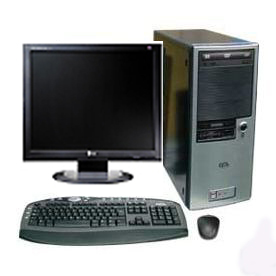 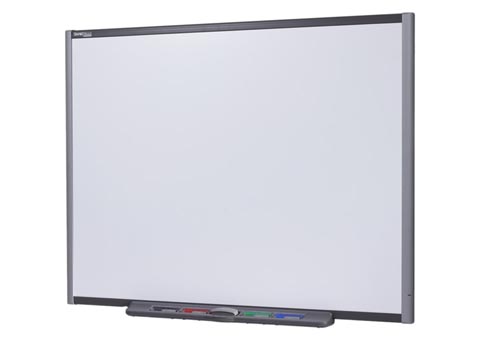 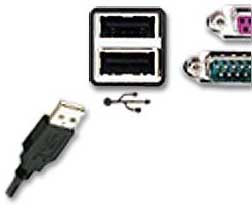 Hardware
Y a su vez el ordenador está conectado al proyector mediante un cable “VGA”. Ambos necesitan además estar conectados a la red eléctrica.
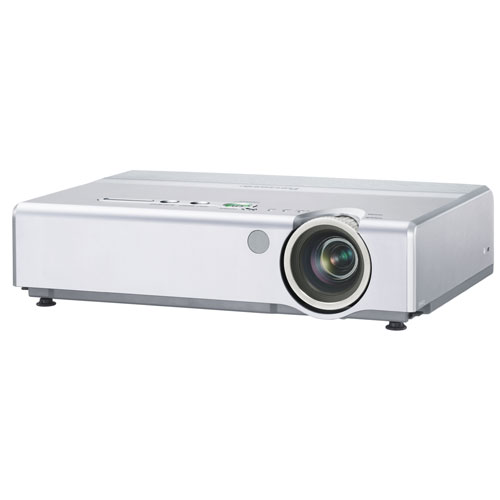 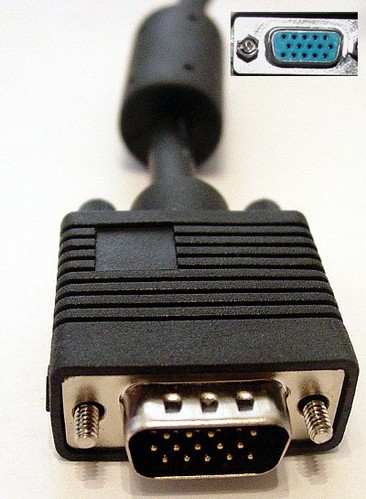 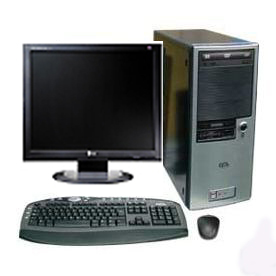 Hardware
Dependiendo de la PDI que estemos utilizando va a necesitar estar enchufada a la red eléctrica o va a recibir la electricidad que necesita a través del puerto USB.
Es importante tenerlo en cuanta a la hora de instalar el recurso
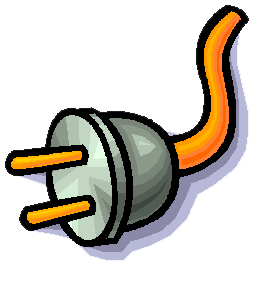 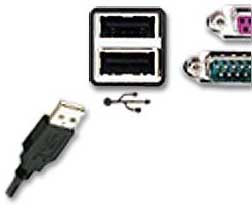 Hardware Smart board
La Pizarra cuenta con:
Tres Botones

4 boligrafos de plástico

Un borrador
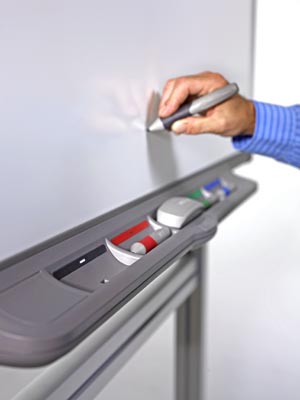 Utilización de la Pizarra
Calibrar/Orientar la Pizarra.
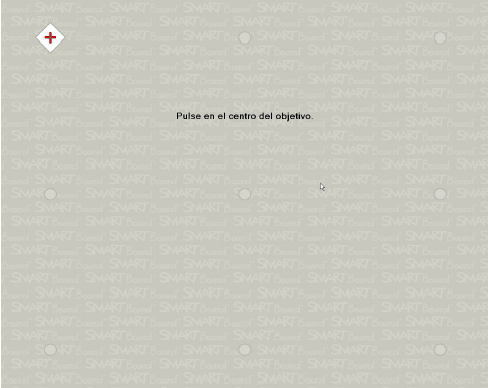 PDI
Como elemento de comunicación con el ordenador (ver ejemplos):
Internet.
Word.
Pantalla externa.
Etc.

Cuentas de usuario de educamadrid
Tipos de PDI Smart Board
PDI de proyección frontal. (vamos a requerir de un proyector aparte)‏



PDI retroproyectada
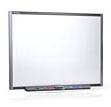 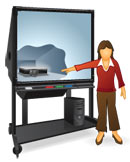 Tipos de PDI Smart Board
Smart Table







Ver video
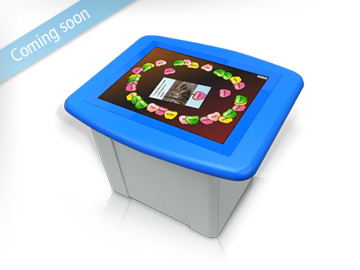 Ejemplo de actividades
http://www.pizarrasinteractivas-recursos.net/docman/index.php

Comunidad PDI
Ejemplos

Actividades en pen drive
Software
Configuración del software (panel de control):
Configuración de la Smart Board.
Orientación, configuración del ratón y rotuladores
Aplicaciones Ink Aware.
Configuración de idioma.